Figure 1. Task, behavior, and recording sites. (a) The sequence of events in each trial block. For each recording ...
Cereb Cortex, Volume 24, Issue 12, December 2014, Pages 3310–3321, https://doi.org/10.1093/cercor/bht189
The content of this slide may be subject to copyright: please see the slide notes for details.
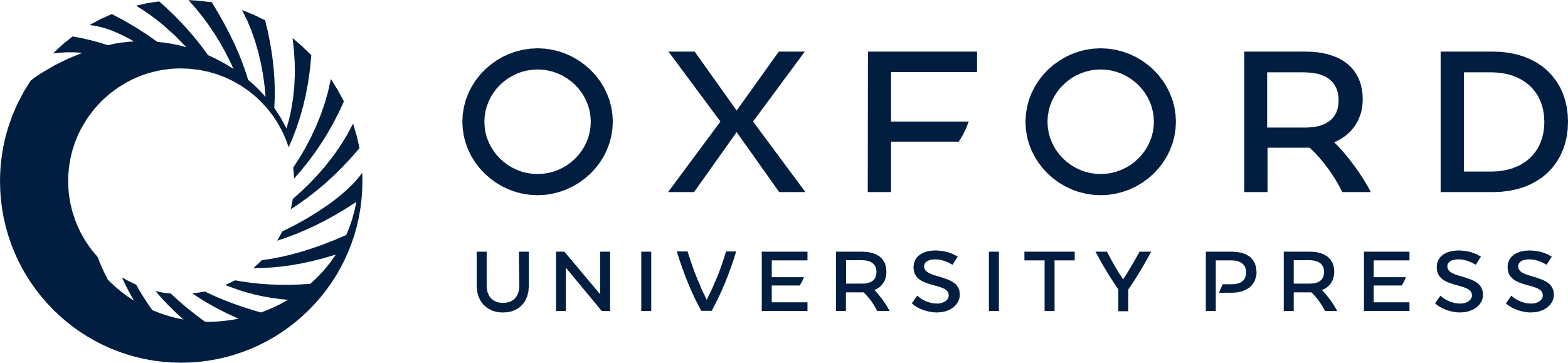 [Speaker Notes: Figure 1. Task, behavior, and recording sites. (a) The sequence of events in each trial block. For each recording session, one fluid well was arbitrarily designated as short (a short 500-ms delay before reward) and the other designated as long (a relatively long 1- to 7-s delay before reward) (Block 1). After the first block of trials (∼60 trials), contingencies unexpectedly reversed (Block 2). With the transition to Block 3, the delays to reward were held constant across wells (500 ms), but the size of the reward was manipulated. The well designated as long during the previous block now offered 2–3 fluid boli, whereas the opposite well offered 1 bolus. The reward stipulations again reversed in Block 4. (b) The impact of delay length (right) and reward size (left) manipulations on choice behavior during free-choice trials. (c) Impact of value on forced-choice trials for short versus long delay (left) and big versus small rewards (right). (d) Reaction times (odor offset to nose unpoke from odor port) on forced-choice trials (expressed in ms) comparing short- versus long-delay trials and big- versus small-reward trials. Only rats that contributed to the neural dataset were included in the behavioral analysis (b–d; n = 5). (e) Location of recording sites. Filled gray boxes mark the locations of electrodes based on histology. Electrode wires were housed in a 27-G cannula. Shown are representative slices of 4.7-, 4.2-, and 3.7-mm coronal sections anterior to bregma from Paxinos and Watson (1997). The center of the majority of recording electrodes fell in between 4.2 and 4.7 mm anterior to bregma. One electrode was more anterior, centered roughly at 4.5–4.7 mm anterior to bregma. Rats were excluded from analysis if the electrode track crossed the plane at which the forceps minor corpus callosum became visible to avoid the contribution of more posterior medial prefrontal cortical regions (∼3.7). Open gray boxes represent recording sites excluded due to being too lateral or too posterior. Asterisks indicate planned comparisons revealing statistically significant differences (t-test, P < 0.05). Error bars indicate standard errors of the mean (SEMs). Prl: prelimbic; MO: medial orbital; VO: ventral orbital; LO: lateral orbital; DLO: dorsolateral orbital; AI: agranular insular.


Unless provided in the caption above, the following copyright applies to the content of this slide: © The Author 2013. Published by Oxford University Press. All rights reserved. For Permissions, please e-mail: journals.permissions@oup.com]